«Компоненты функциональной грамотности младших школьников»
Подготовила:
Кульмурзаева Асима Махсутовна, учитель начальных классов МКОУ СОШ №9
Функциональная грамотность
Функциональная грамотность - уровень грамотности человека, который делает возможным полноценную деятельность индивида в социальном окружении.  (Термин введен в обиход в 1957 г. ЮНЕСКО).

В документах понятие «функциональная грамотность» впервые появилось в ФГОС среднего (полного) общего образования (утвержден приказом Минобрнауки России от 17 апреля 2012 г. № 413).

Функционально грамотный человек – это человек, способный использовать все постоянно приобретаемые в течение жизни знания, умения и навыки для решения максимально широкого диапазона жизненных задач в различных сферах человеческой деятельности, общения и социальных отношений. А.А. Леонтьев
Функциональная грамотность связана с готовностью: добывать знания; применять знания и умения; оценивать знания и умения; осуществлять саморазвитие
Направленность обучения на формирование,
обогащение, расширение знаний без развития способности их использовать и добывать приводит
к поверхностному, можно сказать, одностороннему
развитию личности. Это подтверждает анализ достижений младших школьников и подростков в школах РФ в соответствии с требованиями ФГОС начального общего и основного общего образования.                              Это доказывает и оценка результатов участия российских школьников в международных исследованиях. Хочется обратить ваше внимание на недостатки нашего сегодняшнего образования.
Недостатки     сегодняшнего   начального образования
Главная причина лежит в устоявшейся тенденции строить процесс начального обучения преимущественно на воспроизведении заученного, но часто не осмысленного материала.
         Около 70% заданий являются репродуктивными, т. е. предполагающими воссоздающие действия — запомнить и воспроизвести предложенный учебный материал.
Функциональная грамотность младшего школьника
Функциональная грамотность младшего школьника характеризуется показателями:
готовность успешно взаимодействовать с изменяющимся окружающим миром, используя свои способности для его совершенствования;
возможность решать различные (в т.ч. нестандартные) учебные и жизненные задачи, обладать сформированными умениями строить алгоритмы основных видов деятельности;
способность строить социальные отношения в соответствии с нравственно-этическими ценностями социума, правилами партнерства и сотрудничества; 
совокупность рефлексивных умений, обеспечивающих оценку своей грамотности, стремление к дальнейшему образованию, самообразованию и духовному развитию; умением прогнозировать свое будущее.
Функциональная грамотность младшего школьника
Сущность функциональной грамотности младшего школьника
Интегративные и предметные компоненты функциональной грамотности
Читательская грамотность младшего школьника
Читательская грамотность  – совокупность умений и навыков, отражающих:

- потребность в читательской деятельности с целью успешной социализации, дальнейшего образования, саморазвития;
- готовность к смысловому чтению — восприятию письменных текстов, анализу, оценке, интерпретации и обобщению представленной в них информации;
- способность извлекать необходимую информацию для ее преобразования в соответствии с учебной задачей; ориентироваться с помощью различной текстовой информации в жизненных ситуациях.
Коммуникативная грамотность младшего школьника
Коммуникативная грамотность   – сложное интегративное образование, которое включает:

- способность к успешной коммуникативной деятельности с учетом особенностей учебной и жизненной ситуации и культуры речевого общения;
- готовность к целесообразному использованию языковых средств при создании устных и письменных высказываний (текстов) разных типов и жанров, в том числе описаний, повествований, рассуждений, доказательств, инструктивных высказываний и пр.;
- потребность в анализе и оценке своей коммуникативной деятельности, стремление к ее совершенствованию.
Информационная  грамотность младшего школьника
Информационная грамотность  включает:

- осознание необходимости в расширении своего информационного поля;
- способность ориентироваться в информационном потоке, правильно оценивать надежность, достоверность, целесообразность информации;
- совокупность умений, обеспечивающих эффективный поиск, отбор, интерпретацию и применение информации в соответствии с учебной задачей или житейской проблемой.
Социальная грамотность младшего школьника
Социальная грамотность  включает:
- готовность успешно социализироваться в изменяющемся обществе, приспосабливаться к различным социальным ситуациям, в том числе, экстремальным;
- способность предвидеть последствия своего поведения, оценивать возможность корректировать ситуацию, элементарно проектировать способы реализации в будущем своих желаний, интересов и свое развитие; 
- совокупность способностей, умений и навыков, обеспечивающих становление и развитие этой готовности;
- наличие качеств личности, обеспечивающих ответственность за свою деятельность и поведение, целеустремленность, дисциплинированность, элементы рефлексивных качеств.
Языковая функциональная грамотность младших школьников
Языковая грамотность младшего школьника как
предметный компонент функциональной грамотности — это совокупность умений, навыков, способов деятельности, обеспечивающих следующие аспекты:
1. Стремление к развитию чувства языка, совершенствованию собственной языковой культуры.
2. Целесообразный отбор языковых средств для построения содержательных, связных и нормативно грамотных конструктов, как устных, так и письменных.
3. Готовность к осознанию терминологических и понятийных характеристик системы языка.
Литературная грамотность младшего школьника
Сформированность мотивации к самостоятельному чтению; осознание себя как читателя, понимание роли чтения в успешности обучения и повседневной жизни.
2. Овладение процессом смыслового чтения    текстов разного типа, прежде всего художественного текста.
3. Умение ориентироваться в особенностях разных жанров фольклора и художественной литературы.
4. Готовность осуществлять творческую деятельность на основе прочитанного текста.
Математическая  грамотность младшего школьника
Естественно-научная  функциональная грамотность младшего школьника
Реализация плана учебной деятельности
1 класс. Урок 7.    Что у нас под ногами?
Структура урока
Личностно ориентированная образовательная ситуация
Роль структуры урока 
в формировании функциональной грамотности
Формы проведения уроков
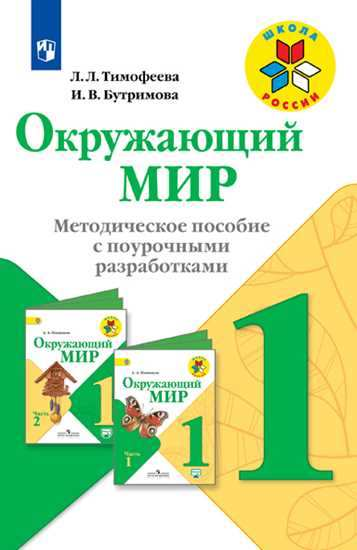 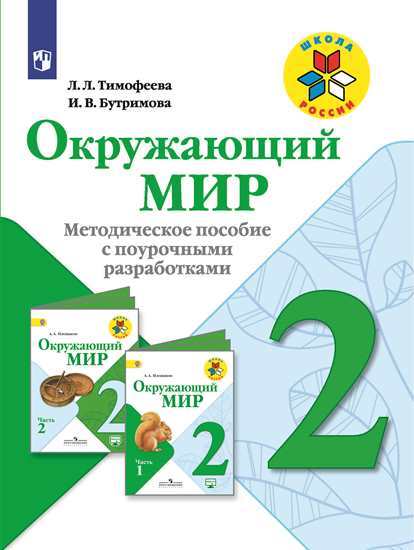 Рекомендованная литература
1. Виноградова Н. Ф. Функциональная грамотность
младшего школьника: к постановке проблемы. / Н. Ф. Виноградова // Начальное образование. 2017. № 3.С. 3–7.
2. Губанова М. И. и др. Функциональная грамотность
младших школьников: проблемы и перспективы формирования. / М. И. Губанова, Е. П. Лебедева // Начальная школа
плюс до и после. — М. : Баллас, 2009. — № 12. — С. 65–68.
3. Далингер В. А. и др. Методика обучения математике
в начальной школе: учеб. пособие для академического бакалавриата. / В. А. Далингер, Л. П. Борисова. — 2-е изд., испр. и доп. — М. : Юрайт, 2016. — Бакалавр. Академический курс).
4. Дидактические основы функциональной грамотности в современных условиях : пособие для работников системы образования РАО. /В. А. Ермоленко, Р. Л. Перченок/
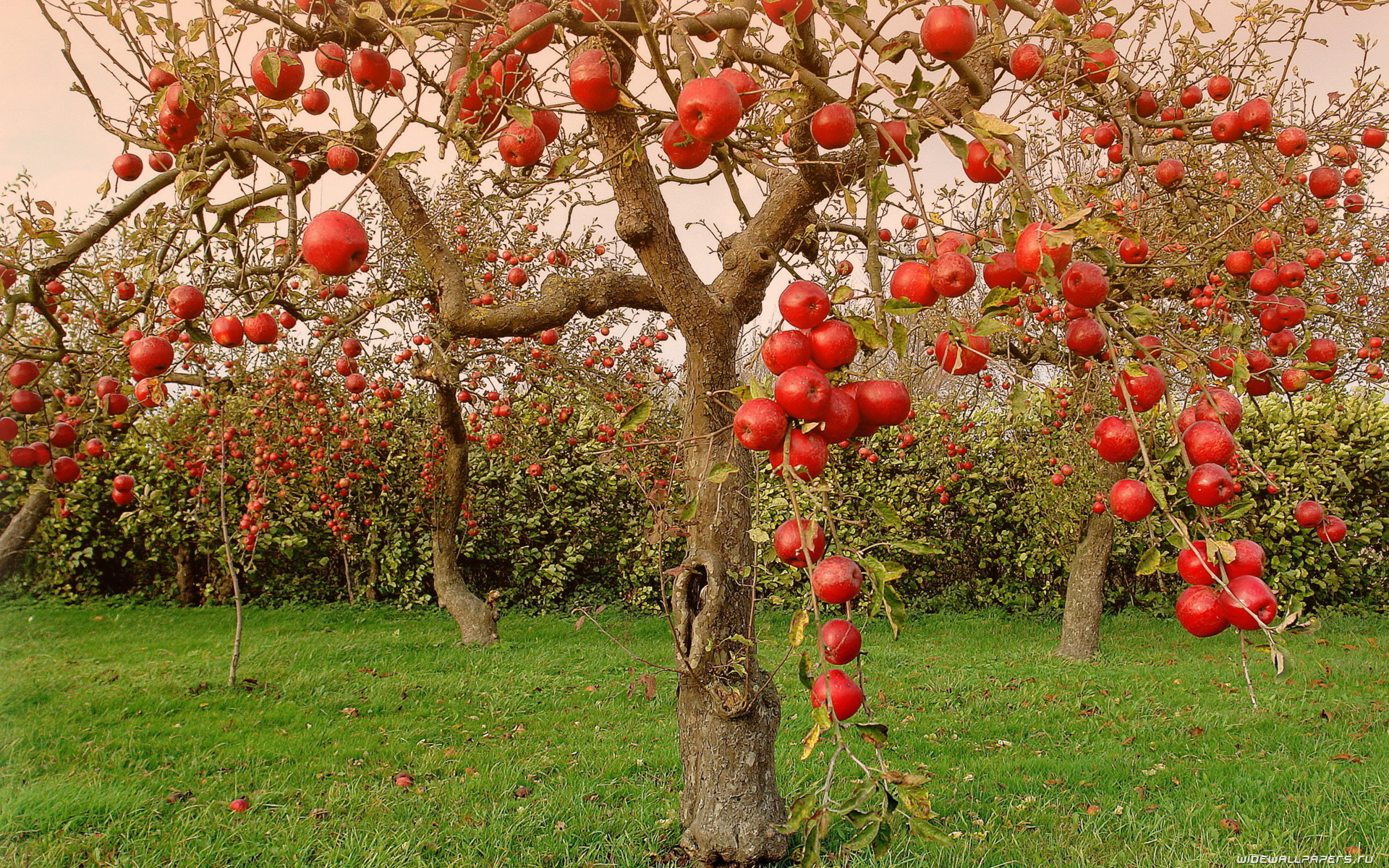 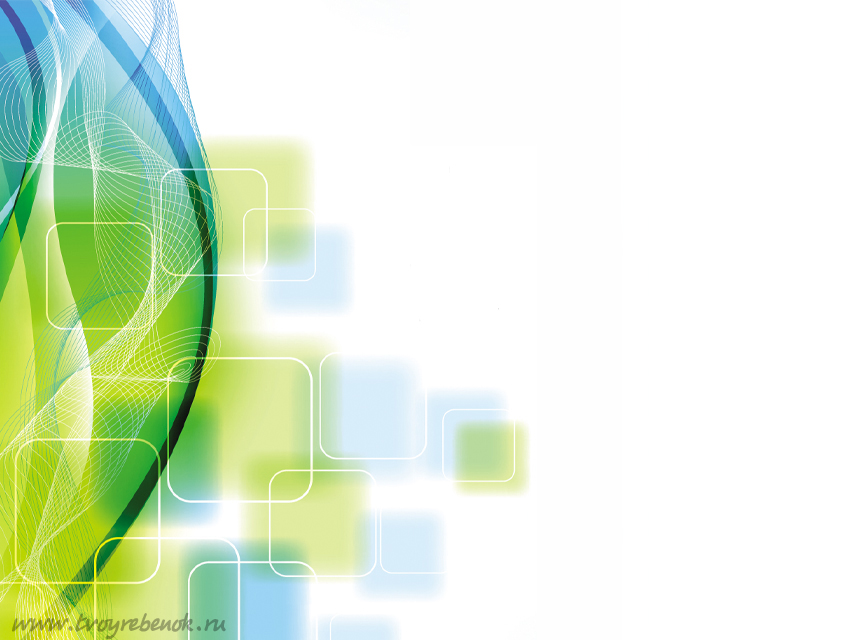 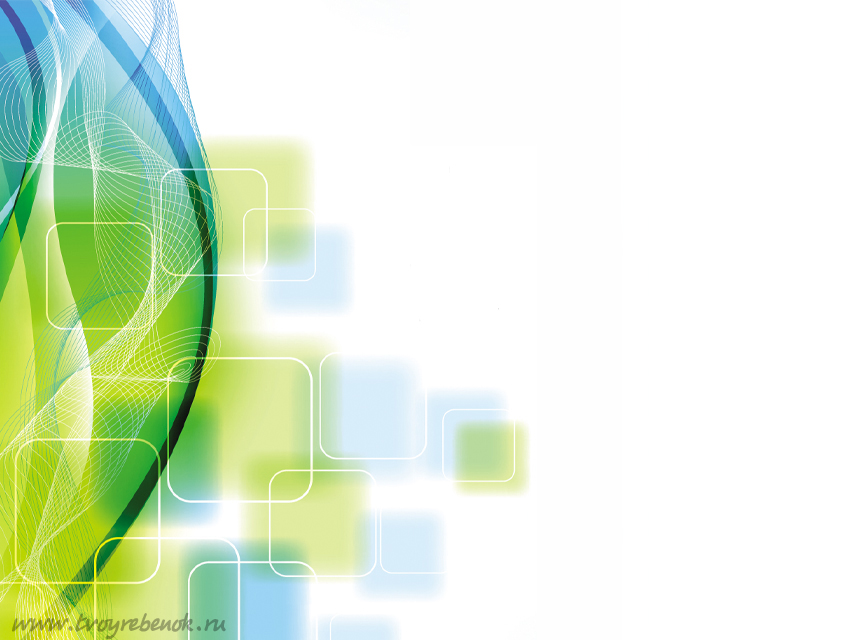 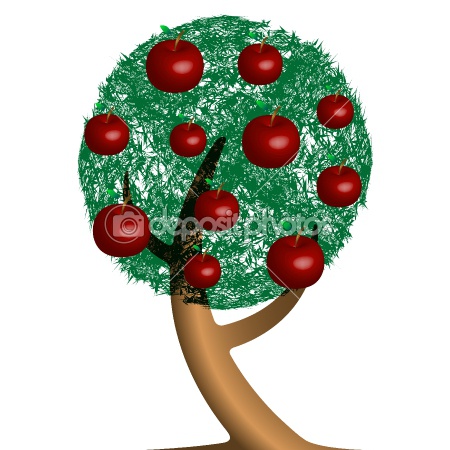 Дерево – функционально грамотная личность
Вода – педагогические технологии
Яблоки – ключевые компетенции
Лейка – учитель

Лейка - учитель, для того, чтобы поливать, должен постоянно пополняться т.е. заниматься самообразованием.
Как без полива дерево зачахнет, так и без грамотной компетентной работы педагога нельзя добиться развития функциональной грамотности.
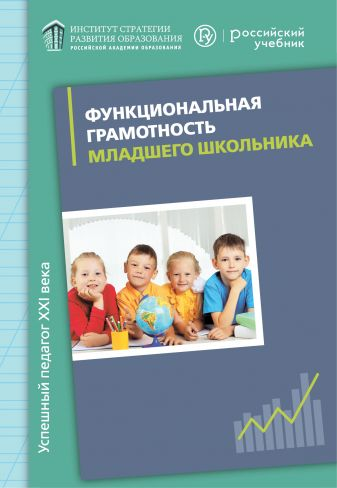 Спасибо за внимание!